PMI-HSI CPIA Self Assessment Questions PackPMI-HSI Autoevaluación CPIA Preguntas Paquete
Aries Nagy, Associate, Asia Pacific
Human Systems International (HSI)
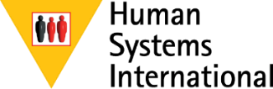 Introduction question 1
What is the name of the Organization you are representing?

Cuál es el nombre de la organización que está representando?
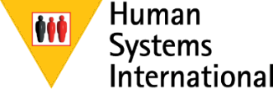 Introduction question 2
Organization Representation

Representación organización
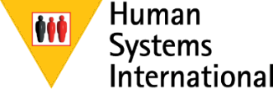 Introduction question 3
Typical Project Duration

Proyecto Típico Duración
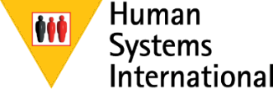 Introduction question 4
Primary Geographic Location Select all regions that apply OR Global.

Ubicación Geográfica primaria Seleccionar todas las regiones donde se aplica o global.
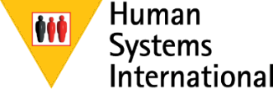 Introduction question 5
Primary Market Discipline

Disciplina de Mercado Primario
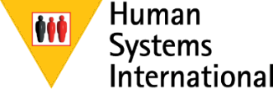 Introduction question 6
Revenue

Ingresos
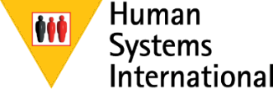 Introduction question 7
Primary Function

Función primaria
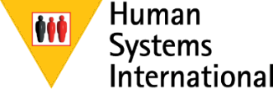 Introduction question 8
What is the Primary Business of your Enterprise / Division / Business Unit?

Cuál es la actividad principal de su empresa / unidad División / Negocio?
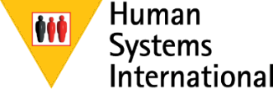 Introduction question 9
Number of employees

Número de empleados
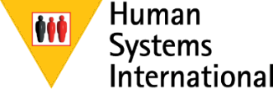 Introduction question 10
Industries You Serve

Industrias que Servimos
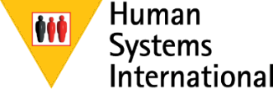 Introduction question 11
How many people are involved in the management of projects (Full-time equivalents)?

Cuántas personas están involucradas en la gestión de proyectos (equivalentes a tiempo completo)?
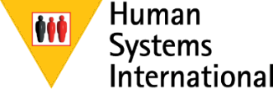 Introduction question 12
Type of Project(s) Select the relevant percentage values for the categories.

Type 1: Internal Change Project ○ Business Process Redesign ○ Merger & Acquisition ○ R&D / Product Development ○ IT / Software / System ○ Construction Focused ○ Other 

Type 2: Customer Projects○ Business Process Redesign ○ Merger & Acquisition ○ R&D / Product Development ○ IT / Software / System ○ Construction Focused ○ Other
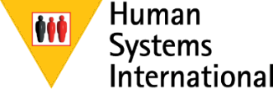 Introduction question 12
Tipo de proyecto (s) Seleccionar los valores de porcentaje relevantes para las categorías.Tipo 1: Cambio Interno Proyecto ○ ○ Rediseño de Procesos de Negocio fusiones y adquisiciones ○ I + D / Desarrollo de Productos ○ TI / Software / Sistema de construcción ○ ○ Otros FocusedTipo 2: Proyectos de clientes ○ Procesos de Negocio Rediseño ○ ○ fusiones y adquisiciones de I + D para el Desarrollo / Producto ○ TI / Software / Sistema de construcción ○ ○ Otros Focused
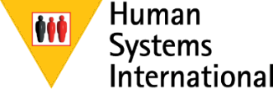 Introduction question 13
Portfolio Size Total Size of Portfolio ($)

Tamaño Tamaño de la cartera total de la cartera ($)
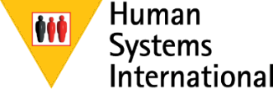 Introduction question 14
Number of Projects in Portfolio

Número de proyectos de la cartera
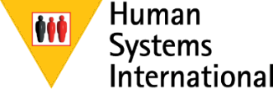 Introduction question 15
Typical Project Size ($)

Tamaño de proyecto tipo ($)
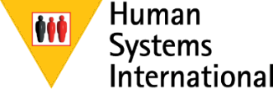 PMI-HIS CPIA Self Assessment QuestionsPart 2 of 2PMI-HIS Autoevaluación CPIA PreguntasParte 2 de 2
Aries Nagy, Associate, Asia Pacific
Human Systems International (HSI)
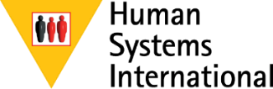 Question 1
Portfolio management 
1. All major spend on projects throughout the organization is visible in one central register of projects.

Gestión de la cartera1. Todos los principales proyectos de inversión en toda la organización es visible en un registro central de los proyectos.
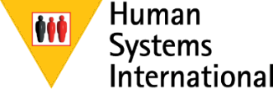 Question 2
2. There is an effective process for balancing the total spend on projects so that it aligns with our strategic business objectives.

2. Existe un proceso eficaz para equilibrar el total gastado en proyectos para que se alinee con los objetivos estratégicos del negocio.
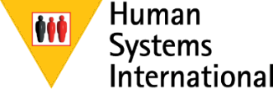 Question 3
3. Projects are selected based on their fit with the total portfolio and its strategic objectives.

3. Los proyectos se seleccionan en función de su adecuación a la cartera total y sus objetivos estratégicos.
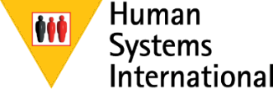 Question 4
4. Each project is reviewed against business as well as technical criteria at defined decision and review points (i.e. stage gates) in the project life-cycle.

4. Cada proyecto es revisado a la empresa, así como los criterios técnicos se definen puntos de decisión y de la revisión (es decir, puertas etapa) en el ciclo de vida del proyecto.
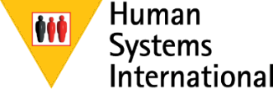 Question 5
5. All project spend is reviewed thoroughly at regular intervals (i.e. at least once) during each business year.

5. Todo el gasto del proyecto es estudiado a fondo a intervalos regulares (I.S.) al menos una vez durante cada año fiscal.
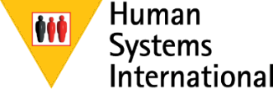 Question 6
5. All project spend is reviewed thoroughly at regular intervals (i.e. at least once) during each business year.

5. Todo el gasto del proyecto es estudiado a fondo a intervalos regulares (I.S.) al menos una vez durante cada año fiscal.
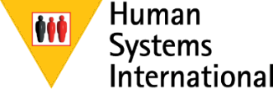 Question 7
Program management 
7. Program managers have the necessary authority to deliver the entire program vision, and the accountability to deliver the business benefits that the program is designed to accomplish.

Gestión de programas7. Los administradores de programas tienen la autoridad necesaria para entregar toda la visión del programa y la rendición de cuentas para ofrecer los beneficios de negocio que el programa está diseñado para llevar a cabo.
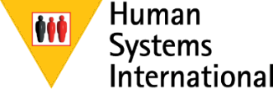 Question 8
8. Project managers report to a program manager, who is empowered to make changes to individual projects for the benefit of the program as a whole.

8. Los directores de proyecto informan a un director del programa, que está facultado para realizar cambios en los proyectos individuales en beneficio del programa en su conjunto.
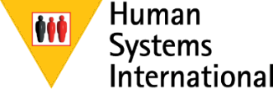 Question 9
9. Program managers are selected for specific skills and competencies that extend beyond those for project managers. (Please comment on anything noteworthy about your organizational practices within this capability)

9. Los directores de programas se seleccionan para las habilidades y competencias específicas que se extienden más allá de las de los jefes de proyecto. (Por favor, comentar nada digno de mención acerca de sus prácticas de organización dentro de esta capacidad)
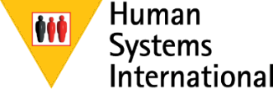 Question 10
Resource management
10. Decisions about project approval are supported by accurate estimates of the resources that are required for project activities and those that are available.

Administracion de recursos10. Las decisiones sobre la aprobación del proyecto son compatibles con estimaciones precisas de los recursos que se requieren para las actividades del proyecto y los que están disponibles.
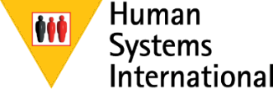 Question 11
11. There is evidence that the use of historical data to refine resource estimating has led to improvement in estimating accuracy or reduced cost and time spent on producing estimates.

11. Existe evidencia de que el uso de datos históricos para refinar la estimación de recursos ha llevado a una mejora en la estimación de la precisión o el coste y el tiempo empleado en la producción de estimaciones reducida.
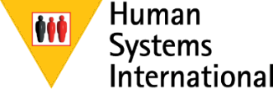 Question 12
12. Plans for individual projects are based on resource allocation forecasts that the organization is committed to providing.

12. Los planes para los proyectos individuales se basan en las previsiones de asignación de recursos que la organización se compromete a proporcionar.
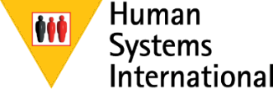 Question 13
13. Gaps between resource supply and demand can be identified. (Please comment on anything noteworthy about your organizational practices within this capability)

13. Las brechas entre la oferta y la demanda de recursos pueden ser identificados. (Por favor, comentar nada digno de mención acerca de sus prácticas de organización dentro de esta capacidad)
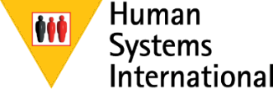 Question 14
Management information and metrics 
14. The project management information system contains a comprehensive hierarchy of metrics that provides complete, relevant, accurate and timely information to managers in all relevant job functions.

Información de gestión y métricas14. El sistema de información de gestión de proyectos contiene una jerarquía completa de métricas que proporciona información completa, relevante, precisa y oportuna a los administradores en todas las funciones de trabajo pertinentes.
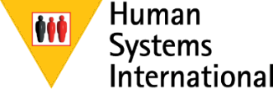 Question 15
15. Management information is provided using reliable processes in which data are input only one time, and then used to generate all reports.

15. Gestión de la información se proporciona el uso de procesos confiables en el que los datos se introducen una sola vez, y luego se usa para generar todos los informes.
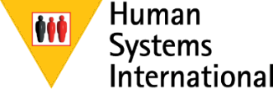 Question 16
16. There is only "one version of the truth" that provides the basis for management information and for decision-making.

16. No es sólo "una versión de la verdad" que proporciona la base para la información de gestión y para la toma de decisiones.
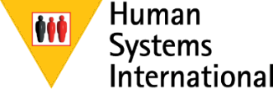 Question 17
17. Individuals are identified who are responsible and accountable for demonstrating improvements and achieving improvement targets. (Please comment on anything noteworthy about your organizational practices within this capability)

17. Las personas que se identifican que son responsables y responsables de demostrar las mejoras y el logro de objetivos de mejora. (Por favor, comentar nada digno de mención acerca de sus prácticas de organización dentro de esta capacidad)
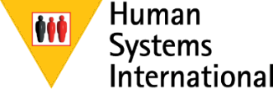 Question 18
Continual improvement of processes 
18. Each group of processes relating to the management of projects has a "process owner" who is tasked with continuous improvement of the process.

La mejora continua de los procesos18. Cada grupo de procesos relacionados con la gestión de proyectos tiene un "dueño del proceso" que se encarga de la mejora continua del proceso.
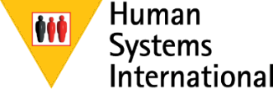 Question 19
19. The performance of each group of processes is "benchmarked" against other organizations.

19. El rendimiento de cada grupo de procesos es "punto de referencia" en contra de otras organizaciones.
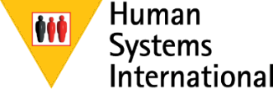 Question 20
20. Trends in process performance can be demonstrated.

20. Las tendencias en el rendimiento del proceso se puede demostrar.
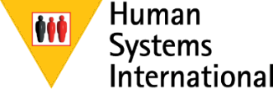 Question 21
21. There is an explicit and demonstrable link between each group of benchmarked processes and corporate business goals. (Please comment on anything noteworthy about your organizational practices within this capability)

21. Existe un vínculo explícito y demostrable entre cada grupo de procesos como punto de referencia y objetivos de negocio corporativos. (Por favor, comentar nada digno de mención acerca de sus prácticas de organización dentro de esta capacidad)
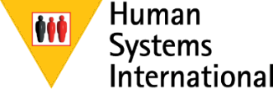 Question 22
Organizational complexity 
22. In our organization we categorize programs and/or projects for complexity using well-understood rules.

Complejidad de la organización22. En nuestra organización hemos clasificado los programas y / o proyectos de complejidad utilizando reglas bien entendidas.
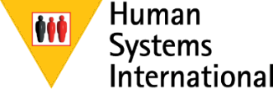 Question 23
23. The workforce involved in all aspects of governing and managing programs and/or projects in our organization is developed so that enough people are available to manage the portfolio of projects and programs, with the right level of competence to manage the necessary levels of complexity.

23. El personal que realiza todos los aspectos de la regulación y la gestión de programas y / o proyectos en nuestra organización se desarrolla de modo que suficientes personas están disponibles para administrar la cartera de proyectos y programas, con el nivel adecuado de competencia para gestionar los niveles necesarios de la complejidad .
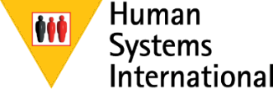 Question 24
24. Our organization continually identifies and works to diminish any dysfunctional organizational complexity.

24. Nuestra organización identifica y trabaja continuamente para disminuir cualquier complejidad organizativa disfuncional.
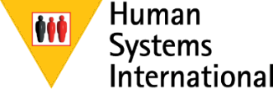 Question 25
25. Business systems and project systems are optimally integrated to benefit both programs and/or projects on the one hand and business as usual on the other.

25. Los sistemas empresariales y sistemas del proyecto están integrados de manera óptima para beneficiar tanto a los programas y / o proyectos, por un lado, y como de costumbre en el otro.
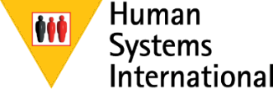 Question 26
Organization Success - Benefits realized 
26. What percentage of the spend on programs and/or projects throughout the organization is visible in one central register of projects?

Organización de Éxito - Beneficios dieron cuenta26. Qué porcentaje del gasto en programas y / o proyectos en toda la organización es visible en un registro central de los proyectos?
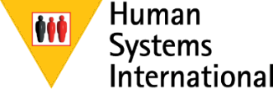 Question 27
27. What percentage of programs and/or projects completed during the past 12 months actually achieved 100 percent or more of the benefits predicted in the business case?

27. Qué porcentaje de los programas y / o proyectos realizados durante los últimos 12 meses alcanzado realmente el 100 por ciento o más de los beneficios previstos en el modelo de negocio?
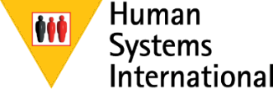 Question 28
28. On what are you basing your response? (Please comment on noteworthy aspects of these results)

28. En qué se basa su respuesta? (Por favor, comentar sobre los aspectos destacables de estos resultados)
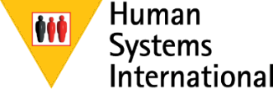 Question 29
Time, cost and scope performance 
29. What percentage of projects completed within the past twelve months achieved their forecast cost outturn (+/- 5 percent) or better?

Tiempo, costo y rendimiento alcance29. Qué porcentaje de proyectos finalizados en los últimos doce meses lograron su pronóstico de costes de resultado (+/- 5 por ciento) o mejor?
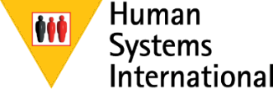 Question 30
30. What percentage of projects completed within the past twelve months achieved their forecast schedule out-turn (+/- 5 percent) or better?

30. Qué porcentaje de proyectos finalizados en los últimos doce meses lograron su calendario previsto fuera de turno (+/- 5 por ciento) o mejor?
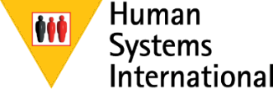 Question 31
31. What percentage of projects completed within the past twelve months achieved a cost out-turn of 25 percent or more worse than forecast?

31. Qué porcentaje de proyectos completado en los últimos doce meses alcanzó un costo fuera a su vez del 25 por ciento o más peores de lo previsto?
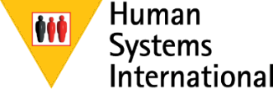 Question 32
32. What percentage of projects completed within the past twelve months achieved a schedule out-turn of 25 percent or more worse than forecast?

32. Qué porcentaje de proyectos completado en los últimos doce meses alcanzó un horario fuera a su vez de 25 por ciento o más peores de lo previsto?
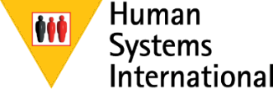 Question 33
33. How well did projects completed within the past twelve months achieve their forecast scope and quality out-turn?

33. Qué tan bien los proyectos terminados dentro de los últimos doce meses lograr su alcance el pronóstico y la calidad fuera de turno?
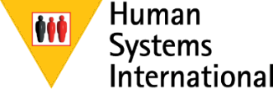 Question 34
34. On what are you basing your response? (Please comment on noteworthy aspects of these results)
34. En qué se basa su respuesta? (Por favor, comentar sobre los aspectos destacables de estos resultados)
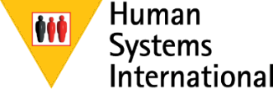 Question 35
Resource productivity 
35. Does your organization maintain records of the productivity of your most critical non-financial resource?

Productividad de los recursos35. Su organización mantiene registros de la productividad de su recurso no financiero más crítico?
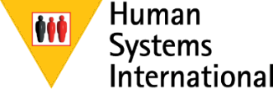 Question 36
36. What is the trend in productivity of your most critical non-financial resource?

36. Cuál es la tendencia de la productividad de su recurso no financiero más crítico?
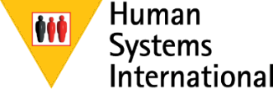 Question 37
37. On what are you basing your response? (Please comment on noteworthy aspects of these results)

37. En qué se basa su respuesta? (Por favor, comentar sobre los aspectos destacables de estos resultados)
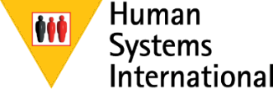 Question 38
Impact of portfolio on strategy 
38. How successful has the total spend on programs and/or projects been in implementing corporate strategy?

Impacto de la cartera en la estrategia38. Qué tan exitoso ha el gasto total en programas y / o proyectos de estado en la implementación de la estrategia corporativa?
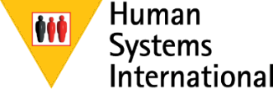 Question 39
39. On what are you basing your response? (Please comment on noteworthy aspects of these results)

39. En qué se basa su respuesta? (Por favor, comentar sobre los aspectos destacables de estos resultados)
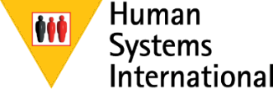 Question 40
Degree of complexity in portfolio 
40. What percentage by value of the organization's portfolio of projects is categorized as "high complexity"?

Grado de complejidad en la cartera40. Qué porcentaje del valor de la cartera de proyectos de la organización se clasifica como "alta complejidad"?
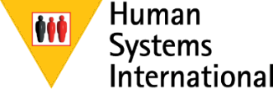 Question 41
41. What percentage of the workforce involved in the governance of programs and/or projects is capable of managing under conditions of high complexity?

41. Qué porcentaje de los trabajadores encargados de la gestión de los programas y / o proyectos es capaz de gestionar en condiciones de alta complejidad?
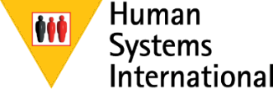 Question 42
42. On what are you basing your response?

42. En qué se basa su respuesta?
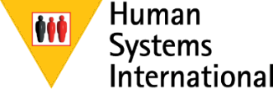 PMI-HIS CPIA Self Assessment QuestionsPart 2 of 2PMI-HIS Autoevaluación CPIA Preguntas Parte 2 de 2
Aries Nagy, Associate, Asia Pacific
Human Systems International (HSI)
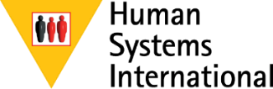 Question 43
Program and Project Governance Program and Project Governance Capability  - Program and/or project goals
43. Before approving a program and/or project, its goals are written down in a clear and unambiguous manner.

Las metas del programa y / o proyecto - programa y programa de gobierno de Proyectos y capacidad de gobierno43. Antes de aprobar un programa y / o proyecto, sus objetivos están escritos de manera clara y sin ambigüedades.
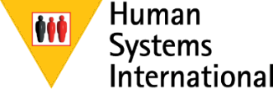 Question 44
44. Each program and/or project is approved on the basis of a well- founded business case linking its benefits to explicit organizational goals (whether financial or not).

44. Cada programa y / o proyecto es aprobado sobre la base de un modelo de negocio bien fundamentadas que une sus beneficios a los objetivos de la organización explícitos (ya sean financieros o no).
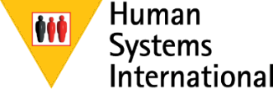 Question 45
45. Before approving a project, the technical performance of the project output is validated to provide the business outcome called for by the business case. (Please comment on anything noteworthy about your organizational practices within this capability)

45. Antes de aprobar un proyecto, el rendimiento técnico de los resultados del proyecto se valida para proporcionar el resultado de negocio requerido por el modelo de negocio. (Por favor, comentar nada digno de mención acerca de sus prácticas de organización dentro de esta capacidad)
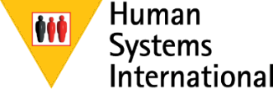 Question 46
Stakeholder commitment and attitude 
46. Each program and/or project has the appropriate and active support of all people in the organization who are able to influence its outcome, including sponsors, relevant line managers, customers, suppliers and users. (Please comment on anything noteworthy about your organizational practices within this capability)

El compromiso de las partes interesadas y la actitud46. Cada programa y / o proyecto cuenta con el apoyo apropiado y activa de todas las personas de la organización que son capaces de influir en su resultado, incluyendo patrocinadores, los gerentes de línea relevantes, clientes, proveedores y usuarios. (Por favor, comentar nada digno de mención acerca de sus prácticas de organización dentro de esta capacidad)
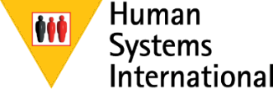 Question 47
Benefits realization 
47. A benefits realization process is established for each program and/or project.

La realización de beneficios47. Un beneficia se establece para cada proceso de realización del programa y / o proyecto.
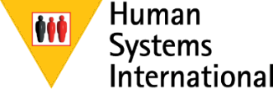 Question 48
48. Each program and/or project has a means of measuring and reporting on the extent to which benefits have been realized at any point in time.

48. Cada programa y / o proyecto tiene un medio para medir e informar sobre el grado en que los beneficios se han dado cuenta en cualquier punto en el tiempo.
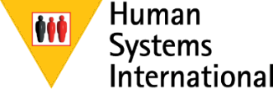 Question 49
49. The benefits realization process for each program and/or project assigns clear and unambiguous responsibility for the realization of business benefits.

49. El proceso de realización beneficia para cada programa y / o proyecto asigna la responsabilidad clara e inequívoca para la realización de los beneficios empresariales.
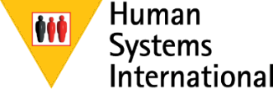 Question 50
50. Any financial benefits realized through each program and/or project can be measured using the normal accounting systems in the beneficiary departments. (Please comment on anything noteworthy about your organizational practices within this capability)

50. Todos los beneficios financieros obtenidos a través de cada programa y / o proyecto pueden medirse utilizando los sistemas de contabilidad normales en los departamentos beneficiarios. (Por favor, comentar nada digno de mención acerca de sus prácticas de organización dentro de esta capacidad)
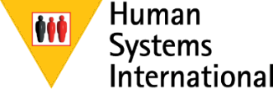 Question 51
Benefits management 
51. Each program and/or project has practices and processes in place to assess any likely changes to future benefits as it progresses, so that corrective action can be taken. (Please comment on anything noteworthy about your organizational practices within this capability)

Gestión de beneficios51. Cada programa y / o proyecto tiene prácticas y procesos para evaluar los cambios probables beneficios futuros a medida que avanza, de modo que la acción correctiva puede ser tomada. (Por favor, comentar nada digno de mención acerca de sus prácticas de organización dentro de esta capacidad)
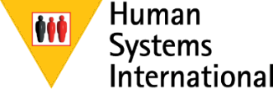 Question 52
Program and/or project strategy 
52. Before seeking formal approval, each program and/or project team considers the options available to accomplish the project objectives before finally deciding on the most appropriate way of planning, implementing and controlling the program and/or project. (Please comment on anything noteworthy about your organizational practices within this capability)
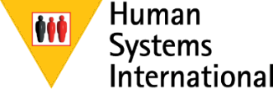 Question 52
Programa y / o estrategia del proyecto52. Antes de buscar la aprobación oficial, cada programa y / o equipo de proyecto considera las opciones disponibles para lograr los objetivos del proyecto antes de tomar la decisión definitiva sobre la forma más adecuada de la planificación, ejecución y control del programa y / o proyecto. (Por favor, comentar nada digno de mención acerca de sus prácticas de organización dentro de esta capacidad)
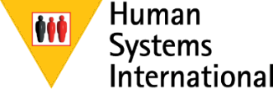 Question 53
Governance complexity 
53. Governance structures and procedures ensure that "optimism bias" is minimized in program and/or project plans and estimates.

Complejidad gobernabilidad53. Estructuras y procedimientos de gobierno aseguran que "el sesgo de optimismo" se reduce al mínimo en los programas y / o planes y estimaciones del proyecto.
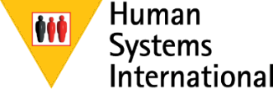 Question 54
54. Dynamic linkages between different elements of each program and/or project are understood by the whole governance and management team.

54. Los vínculos dinámicos entre los diferentes elementos de cada programa y / o proyecto son entendidos por todo el gobierno y gestión de equipos.
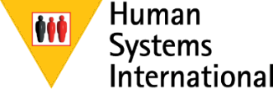 Question 55
55. Program and/or project structures are optimized to minimize dysfunctional complexity. (Please comment on anything noteworthy about your organizational practices within this capability)

55. Las estructuras del programa y / o proyecto se han optimizado para minimizar la complejidad disfuncional. (Por favor, comentar nada digno de mención acerca de sus prácticas de organización dentro de esta capacidad)
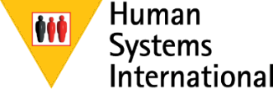 Question 56
Program and Project Governance Success - Benefits realized 56. How completely have the benefits that are to be realized from each program and/or project been tied to the delivery of specific project deliverables?

Programa de Gobernabilidad y Proyecto Éxito - Beneficios dieron cuenta 
56. Cómo han completamente los beneficios que se han de realizar de cada programa y / o proyecto ha atado a la entrega de prestaciones concretas del proyecto?
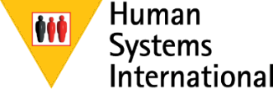 Question 57
57. What percentage of benefits that were due to have been realized from all program and/or project during the past year have actually been realized?

57. Qué porcentaje de los beneficios que se debían haber sido realizado a partir de todos los programas y / o proyectos durante el año pasado en realidad se han dado cuenta?
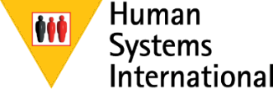 Question 58
58. On what are you basing your response? (Please comment on noteworthy aspects of these results)

58. En qué se basa su respuesta? (Por favor, comentar sobre los aspectos destacables de estos resultados)
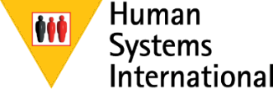 Question 59
Stakeholder satisfaction 
59. What is the average satisfaction level of customers (internal or external) with the success of programs and/or projects?

Satisfacción de los interesados59. Cuál es el nivel medio de satisfacción de los clientes (internos o externos) con el éxito de los programas y / o proyectos?
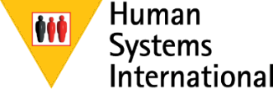 Question 60
60. What is the average satisfaction level of users of products produced by programs and/or projects?

60. Cuál es el nivel medio de satisfacción de los usuarios de los productos producidos por los programas y / o proyectos?
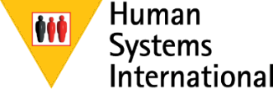 Question 61
Note: Question 61 has been omitted. Not required

Nota: Pregunta 61 se ha omitido. No requerido
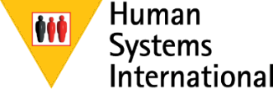 Question 62
62. What is the average satisfaction level of program and/or project sponsors with the success of their programs and/or projects?

62. Cuál es el nivel medio de satisfacción de los programas y / o promotores de los proyectos con el éxito de sus programas y / o proyectos?
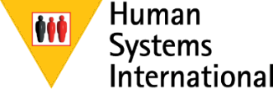 Question 63
63. On what are you basing your response? (Please comment on noteworthy aspects of these results)

63. En qué se basa su respuesta? (Por favor, comentar sobre los aspectos destacables de estos resultados)
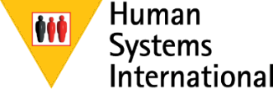 Question 64
Technical performance 
64. On average, how well does the product or service delivered by each program and/or project meet the technical performance specifications that were included in its goals?

Rendimiento técnico64. En promedio, ¿qué tan bien el producto o servicio entregado por cada programa y / o proyecto cumple con las especificaciones de rendimiento técnico que se incluyeron en sus objetivos?
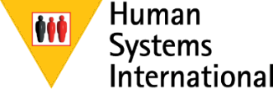 Question 65
65. On what are you basing your response? (Please comment on noteworthy aspects of these results)

65. En qué se basa su respuesta? (Por favor, comentar sobre los aspectos destacables de estos resultados)
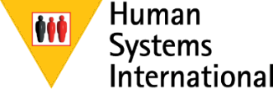 Question 66
Project Management Project Management Capability - Project resourcing 
66. All projects are assured of receiving the resources required (including, e.g., people, money, facilities, equipment and materials) for the activities that are necessary to achieve the project goals. (Please comment on anything noteworthy about your organizational practices within this capability)
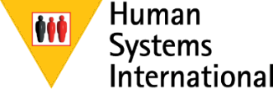 Question 66
Capacidad de Gestión de Proyectos Gestión de Proyectos - Proyecto de recursos
66. Todos los proyectos tienen la garantía de recibir los recursos necesarios (incluyendo, por ejemplo, personas, dinero, instalaciones, equipos y materiales) para las actividades que son necesarias para alcanzar los objetivos del proyecto. (Por favor, comentar nada digno de mención acerca de sus prácticas de organización dentro de esta capacidad)
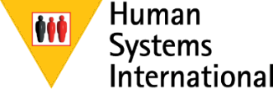 Question 67
Clarity about technical requirement 
67. The technical performance requirements from the products of all projects have been specified clearly and unambiguously

La claridad acerca de los requisitos técnicos67. Los requisitos de desempeño técnico de los productos de todos los proyectos se han especificado claramente y sin ambigüedad
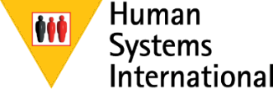 Question 68
68. The technical performance requirements from the products of all projects have been reflected appropriately in the acceptance criteria for the project. (Please comment on anything noteworthy about your organizational practices within this capability)

68. Los requisitos de desempeño técnico de los productos de todos los proyectos se han reflejado adecuadamente en los criterios de aceptación para el proyecto. (Por favor, comentar nada digno de mención acerca de sus prácticas de organización dentro de esta capacidad)
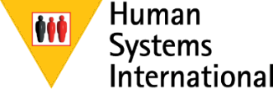 Question 69
Project planning 
69. The planning systems, processes and practices used to develop project plans are rigorous and proven, and incorporate effective review processes. (Please comment on anything noteworthy about your organizational practices within this capability)

Planificación de proyectos69. Los sistemas de planificación, los procesos y las prácticas utilizadas para desarrollar planes de proyecto son rigurosos y probada, e incorporan procesos de revisión eficaces. (Por favor, comentar nada digno de mención acerca de sus prácticas de organización dentro de esta capacidad)
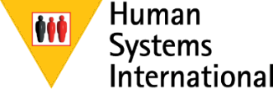 Question 70
Project control 
70. The systems for controlling projects incorporate accurate and timely data for time, effort, cost and progress, such that relevant and accurate information is provided in a timely manner to project managers and members of the project teams. (Please comment on anything noteworthy about your organizational practices within this capability)
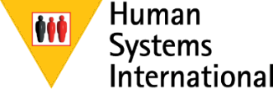 Question 70
Control de Proyecto
70. Los sistemas de control de los proyectos incorporan datos precisos y oportunos para el tiempo, esfuerzo, costo y el progreso, de tal manera que la información relevante y precisa se presentó en tiempo y forma a los administradores y miembros de los equipos de proyecto del proyecto. (Por favor, comentar nada digno de mención acerca de sus prácticas de organización dentro de esta capacidad)
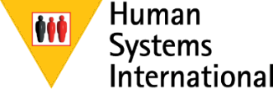 Question 71
Project risk management 
71. Risk management lies at the heart of project management such that the processes of risk identification & assessment, risk response identification, management and control underpin all decisions affecting each project. (Please comment on anything noteworthy about your organizational practices within this capability)
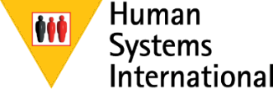 Question 71
Gestión de riesgos del proyecto
71. La gestión de riesgos está en el centro de gestión de proyectos de tal manera que los procesos de identificación de riesgos y evaluación, identificación de respuesta a los riesgos, la gestión y el control de todas las decisiones que afectan a apuntalan cada proyecto. (Por favor, comentar nada digno de mención acerca de sus prácticas de organización dentro de esta capacidad)
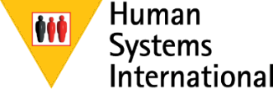 Question 72
Project team 
72. Each project manager possesses the necessary competence for their specific project, as can be demonstrated by evidence.

Equipo de proyecto72. Cada jefe de proyecto posee las competencias necesarias para su proyecto específico, como puede ser demostrado mediante pruebas.
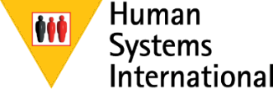 Question 73
73. All the key project posts are filled by people with the right combination of technical and social competence.

73. Todos los mensajes clave del proyecto son ocupados por personas con la combinación correcta de la competencia técnica y social.
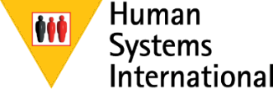 Question 74
74. Each project team works together effectively to deliver the project goals as specified. (Please comment on anything noteworthy about your organizational practices within this capability)

74. Cada equipo del proyecto trabaja en conjunto con eficacia para entregar los objetivos del proyecto según lo especificado. (Por favor, comentar nada digno de mención acerca de sus prácticas de organización dentro de esta capacidad)
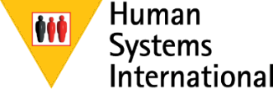 Question 75
Project complexity 
75. Project and program managers with the best developed leadership skills and competencies are assigned to the most complex projects.

La complejidad del proyecto75. Los gestores de proyectos y programas con las mejores habilidades de liderazgo y competencias desarrollados son asignados a los proyectos más complejos.
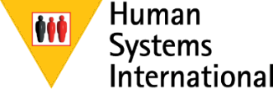 Question 76
76. Project design incorporates insights from systems engineering so as to structure both the project organization and the project deliverables.

76. El diseño del proyecto incorpora puntos de vista de la ingeniería de sistemas con el fin de estructurar tanto la organización del proyecto y los resultados del proyecto.
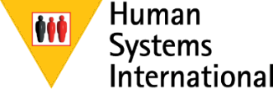 Question 77
77. In complex projects, risk management takes account of the "systemic" impact of risks.

77. En proyectos complejos, la gestión de riesgos tiene en cuenta el impacto "sistémica" de riesgos.
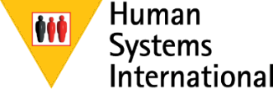 Question 78
78. Project teams call upon the shared knowledge of organization-wide communities of practice. (Please comment on anything noteworthy about your organizational practices within this capability)

78. Los equipos del proyecto piden al conocimiento compartido de las comunidades de toda la organización de la práctica. (Por favor, comentar nada digno de mención acerca de sus prácticas de organización dentro de esta capacidad)
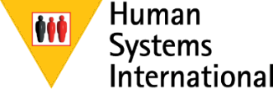 Question 79
Project Management Success - Schedule performance 
79. How did the average project completion date for projects completed within the past twelve months compare with the date forecast at the time of project authorization?

Proyecto de Gestión de Éxito - desempeño de la programación79. ¿Cómo surgió el proyecto fecha media de finalización de proyectos completado dentro de los últimos doce meses compara con la fecha pronostica en el momento de la autorización del proyecto?
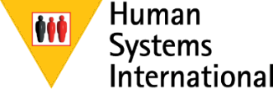 Question 80
80. On what are you basing your response? (Please comment on noteworthy aspects of these results)

80. En qué se basa su respuesta? (Por favor, comentar sobre los aspectos destacables de estos resultados)
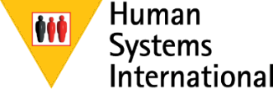 Question 81
Cost performance 
81. How did the average final project cost for projects completed within the past twelve months compare with the budget at the time of project authorization?

Costos de rendimiento81. Cómo fue el costo del proyecto final medio de proyectos terminados dentro de los últimos doce meses, en comparación con el presupuesto en el momento de la autorización del proyecto?
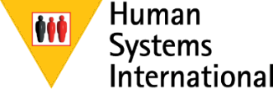 Question 82
82. On what are you basing your response? (Please comment on noteworthy aspects of these results)

82. En qué se basa su respuesta? (Por favor, comentar sobre los aspectos destacables de estos resultados)
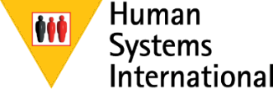 Question 83
Scope performance 
83. On average what percentage of the original project scope was actually delivered for projects completed within the past twelve months?

El rendimiento alcance83. En promedio, ¿qué porcentaje del alcance del proyecto original, ha sido efectivamente entregado para proyectos terminados dentro de los últimos doce meses?
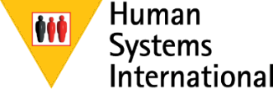 Question 84
84. On what are you basing your response? (Please comment on noteworthy aspects of these results)

84. En qué se basa su respuesta? (Por favor, comentar sobre los aspectos destacables de estos resultados)
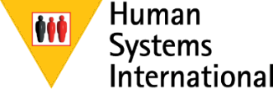 Question 85
Safety and environmental performance 
85. To what extent were safety and environmental goals met on projects completed within the past twelve months?

Seguridad y medio ambiente85. En qué medida los objetivos medioambientales que cumple en proyectos de seguridad y se han efectuado en los últimos doce meses?
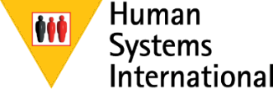 Question 86
86. On what are you basing your response? (Please comment on noteworthy aspects of these results)

86. En qué se basa su respuesta? (Por favor, comentar sobre los aspectos destacables de estos resultados)
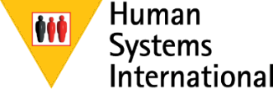 Question 87
Quality of deliverables 
87. To what extent did the quality of project deliverables meet or exceed the required quality standards?

Calidad de los resultados87. En qué medida la calidad de las prestaciones del proyecto alcanzan o superan los estándares de calidad requeridos?
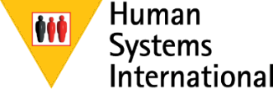 Question 88
88. On what are you basing your response? (Please comment on noteworthy aspects of these results)

88. En qué se basa su respuesta? (Por favor, comentar sobre los aspectos destacables de estos resultados)
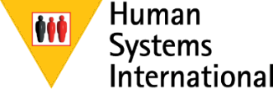 End of CPIA Self AssessmentFin de Autoevaluación CPIA
Aries Nagy, Associate, Asia Pacific - Human Systems International (HSI)
Email: aries.nagy@humansystems.net, Cell: +61452489894,
Web: www.humansystems.net, twitter:
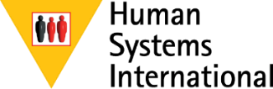